Сочинение-повествование по серии сюжетных картинок
2 класс
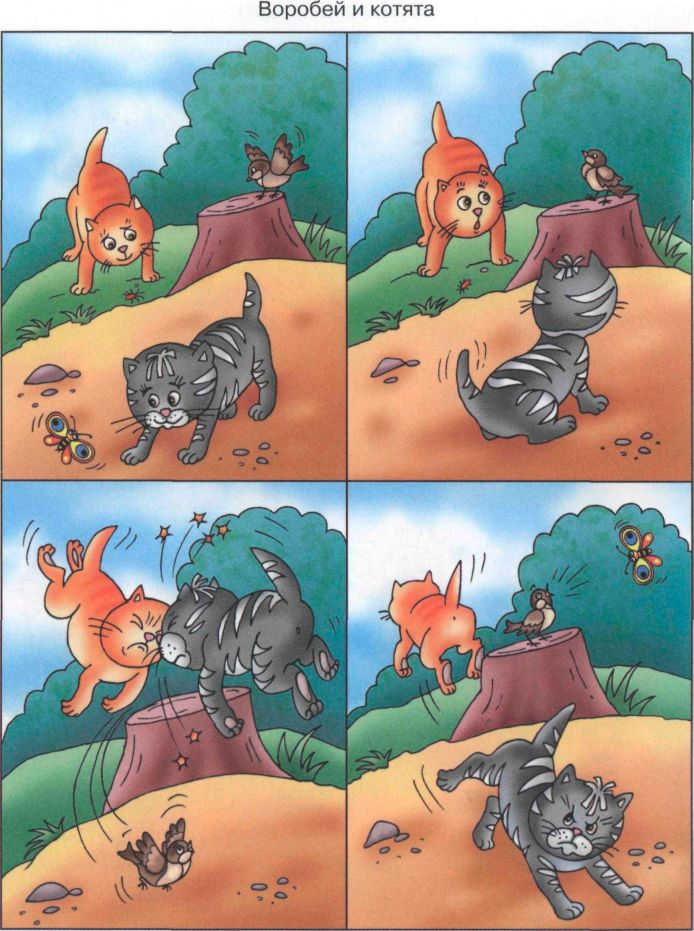 Выберите наиболее удачный заголовок
Не удалось полакомиться.
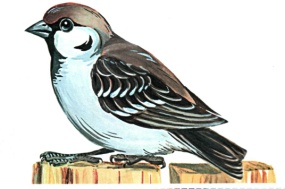 Воробей и котята.
Смелый воробей.
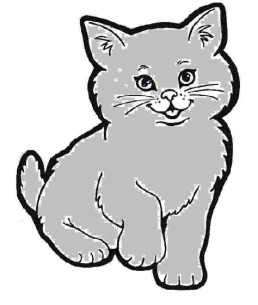 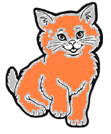 Задайте вопрос по картинке
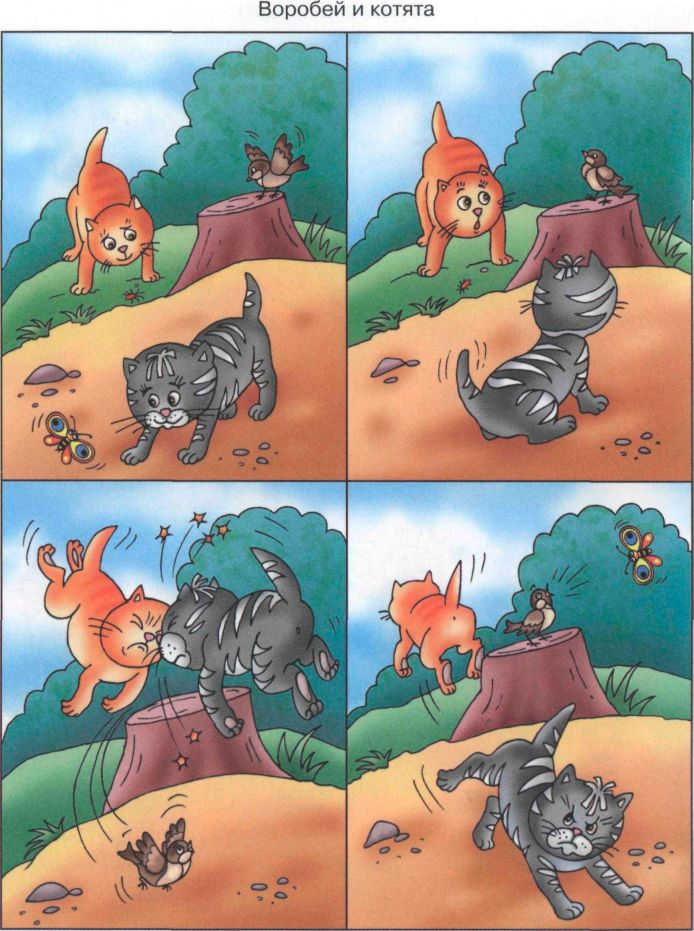 Что делают герои рассказа?
Задайте вопрос по картинке
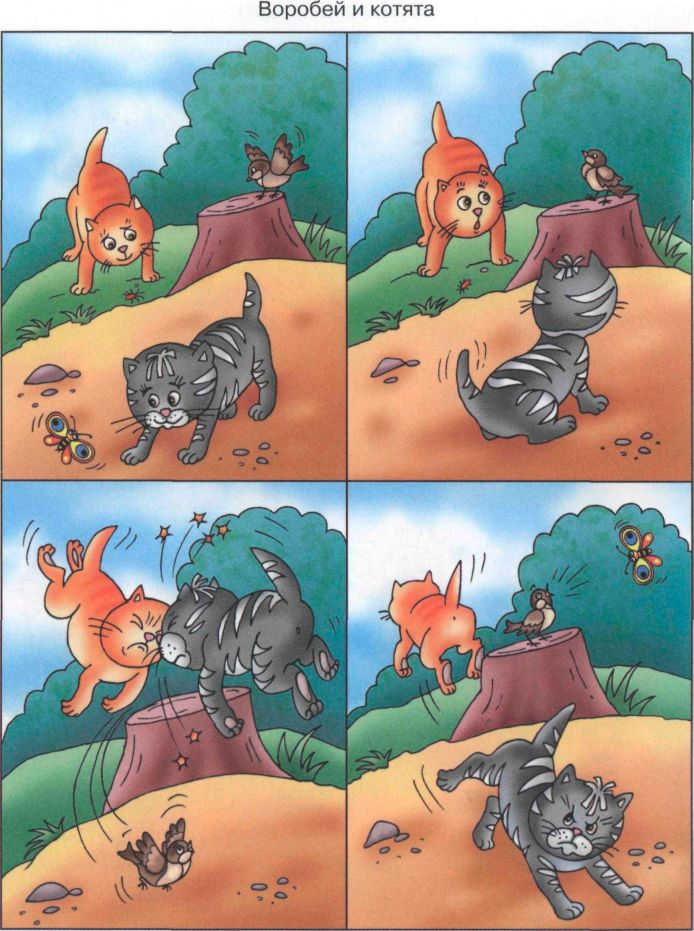 О чём подумали котята, когда заметили птичку?
Задайте вопрос по картинке
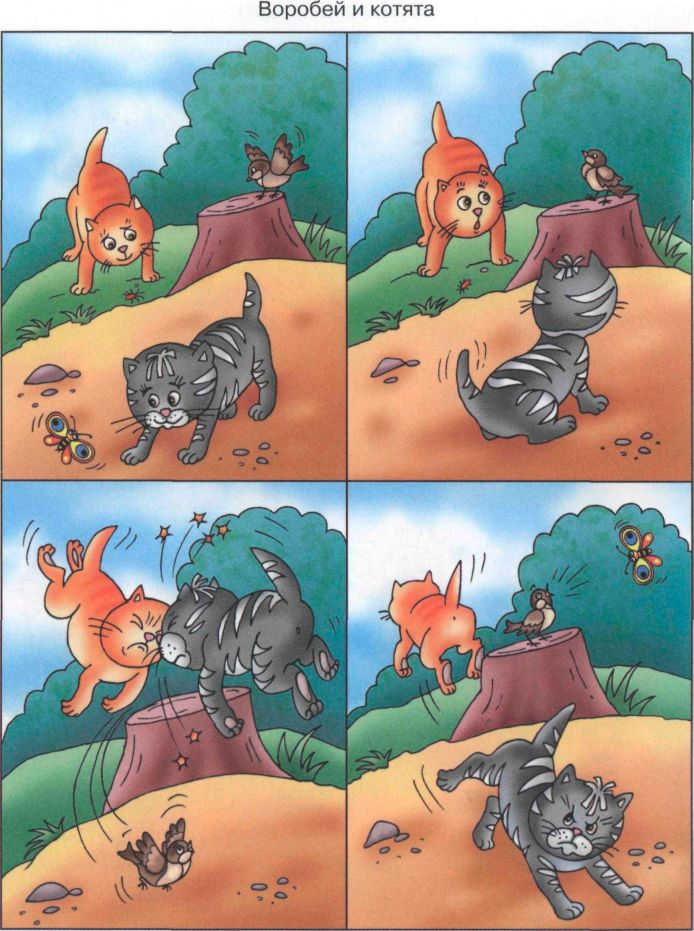 Как развивались события?
Задайте вопрос по картинке
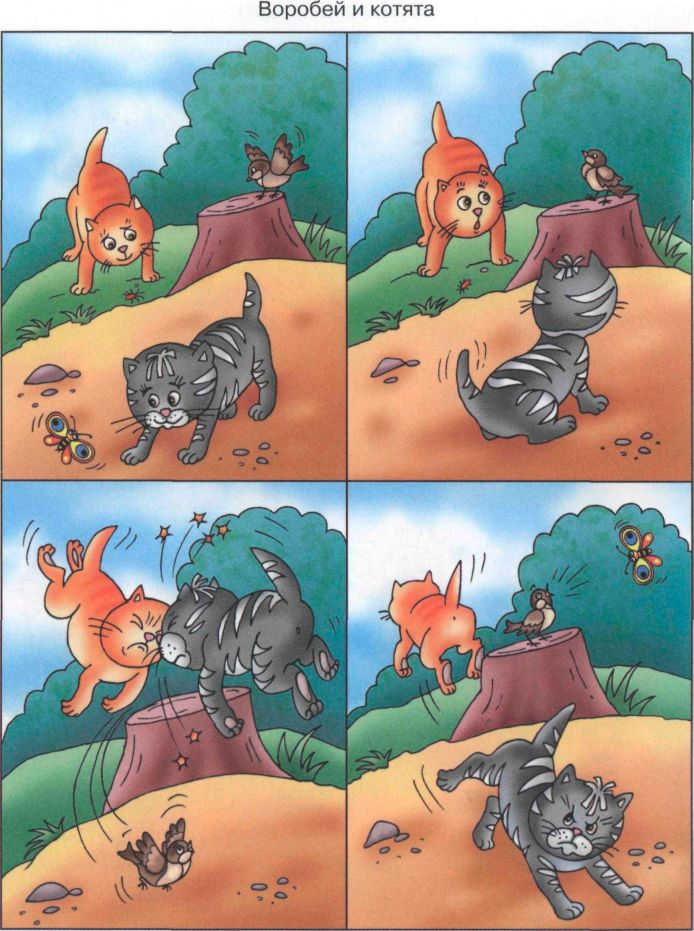 Чем закончилась прогулка для котят? Удалось ли котятам полакомится птичкой?
План
Вступление.
Что делают герои рассказа?
Основная часть.
О чём подумали котята, когда заметили птичку?
Как развивались события?
Чем закончилась прогулка котят?
Заключение.
Удалось ли котятам полакомиться птичкой?
Словарно-орфографическая работа
Замените слова близкими по смыслу словами
воробей  -
птичка
малыши
котята  -
увидеть
заметить  -
съесть  -
полакомиться
Словарно-орфографическая работа
Подберите слова, обозначающие признак предмета к словам
воробей  -
маленький,
шустрый,
быстрый.
котята  -
маленькие,
глупые.
Словарно-орфографическая работа
Скажите по другому
У котят появилось желание поймать воробья.
Котята захотели поймать воробья.
Словарно-орфографическая работа
Распространи предложение, используя опорные слова
Котята гуляли.
два, в поисках, рядом, пищи
Рядом гуляли в поисках пищи два котёнка.
Словарно-орфографическая работа
Распространи предложение, используя опорные слова
Воробей отдыхал.
как-то раз, пенёк, присел
Как-то раз воробей присел отдохнуть на пенёк.
Словарно-орфографическая работа
Составь из слов каждой строчки предложения
стали, к, Котята, тихонько, пню, подкрадываться
Котята стали тихонько подкрадываться к пню.
отдыхать, Воробей, пенёчке, остался, на
Воробей остался отдыхать на пенёчке.
котятам, птичкой, глупым, полакомиться, Не удалось
Не удалось глупым котятам полакомиться птичкой.
Словарно-орфографическая работа
Напишите предложения правильно
Малыши захотели покушать птичку.
Малыши захотели поймать птичку.
Котята отскочили на разные стороны.
Котята отскочили в разные стороны.
Составь текст по плану
Что сделал воробей?  
                                                   присесть, отдохнуть, пенёк, Как-то раз
Что делали в это время котята?
                                                   в поисках пищи, Рядом, прогуливались
Что произошло дальше?  
                                                   заметить, Вдруг , птичка, котята
О чём подумали малыши, когда заметили птичку?  
                                                                                                                    поймать
Как развивались события дальше?  
                                                  подкрадываться, пень, с разных сторон
Составь текст по плану
Что сделал воробей в это время?  
                                                     улететь, вспорхнуть
Чем закончилась прогулка котят?
                    сильно стукнулись лбами, убежали
Удалось ли котятам полакомиться птичкой?  
                                       не удалось полакомиться